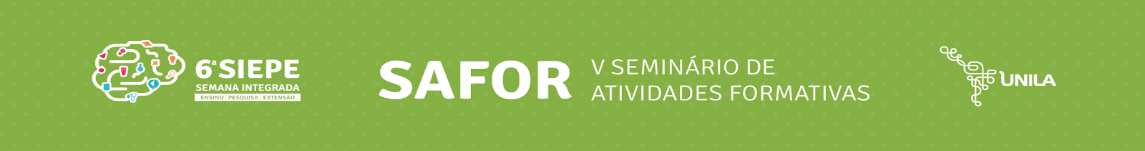 TÍTULO DO TRABALHO
PROGRAMA
Nome do(a) autor(a) 1
Curso

Nome do(a) autor(a) 2
Curso

Nome do(a) autor(a) 3
Curso

Nome do(a) Orientador(a)
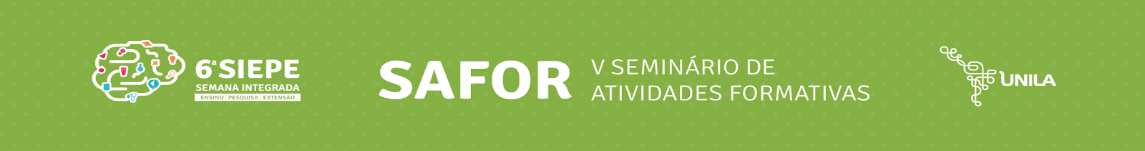 Clique para adicionar texto
Fiquem atentos ao:
https://portal.unila.edu.br/eventos/siepe-2024
Não há limite de slides, mas sim limite de tempo para as apresentações. Sugerimos que mantenham o limite de 10 slides, considerando que terá somente o máximo de 10 minutos para apresentação.
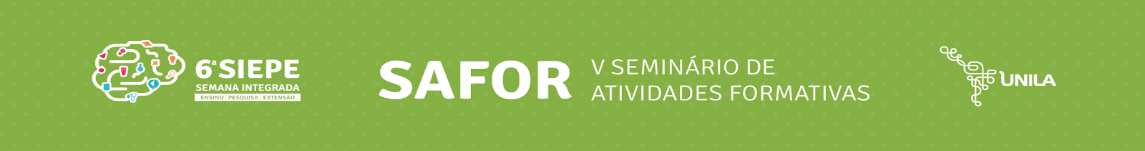 Clique para adicionar texto
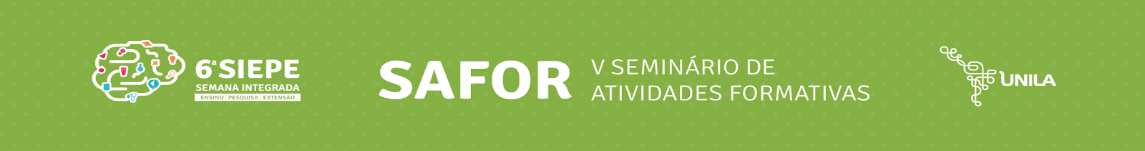 Clique para adicionar texto
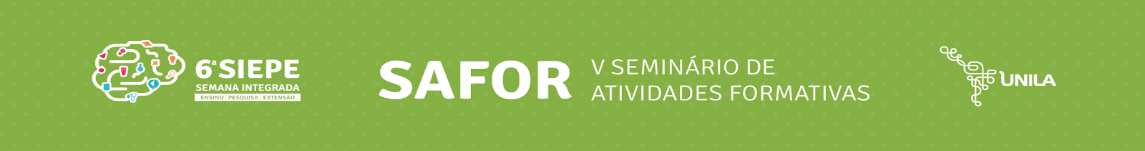 Clique para adicionar texto
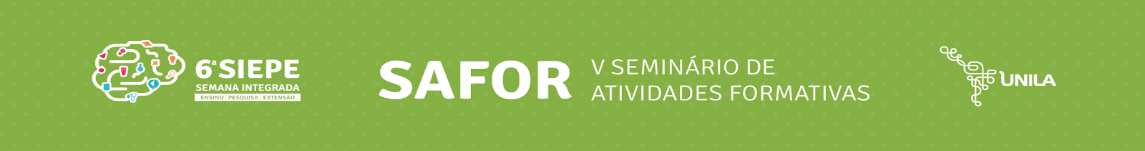 Clique para adicionar texto